ORGANIZATION LOGO
TITLE
Group Member Name 1 (Institution), Group Member Name 2 (Institution), Group Member Name 3 (Institution), Group Member Name 4 (Institution), Group Member Name 5 (Institution), Group Member Name 6 (Institution), Group Member Name 7 (Institution), Group Member Name 8 (Institution),
Department of Institution, State, Country.
CONTRIBUTION TO SOCIETY
INNOVATION BACKGROUND
PRODUCT
NOVELTY
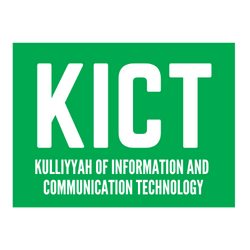 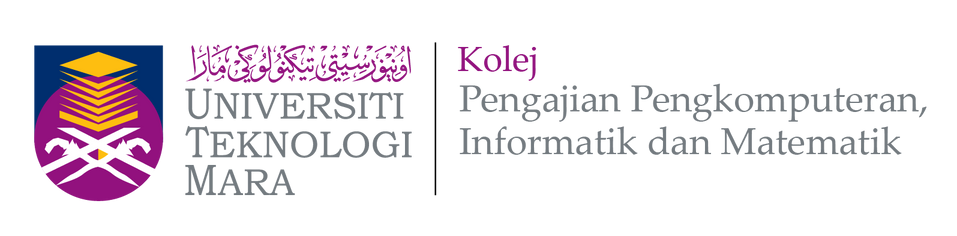 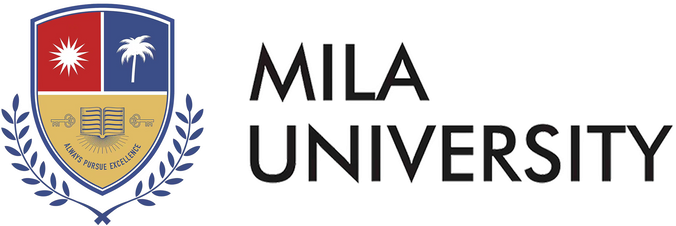 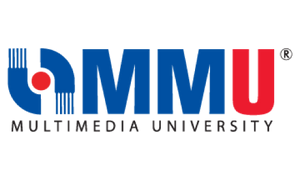 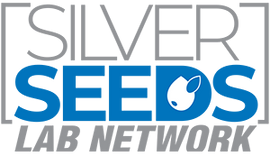 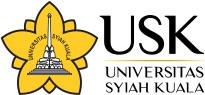